5-Year Incidence, Outcomes and Predictors of Structural Valve Deterioration of Transcatheter and Surgical Aortic Bioprostheses:Insights from the CoreValve US Pivotal and SURTAVI Trials
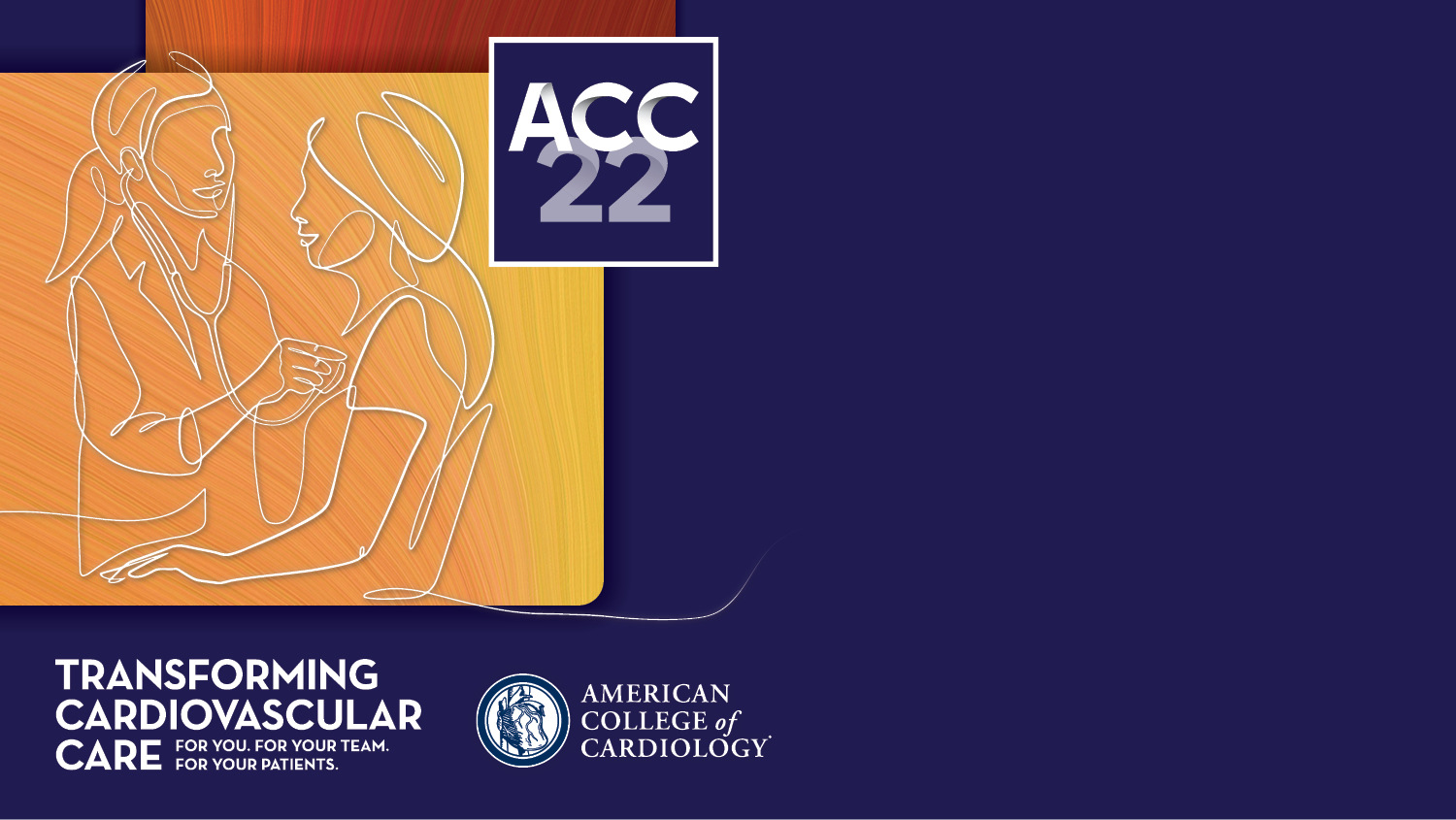 Michael J. Reardon, MD
Houston Methodist, Houston, TX, USA
COREVALVE EVOLUT POOLED ANALYSIS
Disclosures
Within the past 12 months, I have had a financial interest/arrangement or affiliation with the organization(s) listed below
COREVALVE EVOLUT POOLED ANALYSIS
Background
Transcatheter aortic valve implantation (TAVI) is an established treatment for severe aortic stenosis (AS) in patients of all risk levels. 
Younger, low risk patients with increasingly long expected survivals are being offered TAVI.
The lifetime management of these patients requires an understanding of bioprosthetic valve durability and failure.
The VARC-3 and EAPCI consensus documents define four modes of bioprosthetic valve dysfunction: Structural valve deterioration (SVD), non-structural valve dysfunction, thrombosis and endocarditis. 1,2
1 VARC-3 Writing Committee, et al. European Heart Journal 42.19 (2021): 1825-1857 
2 Capodanno D., et al. European Heart Journal 38.45 (2017): 3382-3390
COREVALVE EVOLUT POOLED ANALYSIS
Background
Limited data exist on the incidence and factors associated with SVD after TAVI and surgery from large-scale, multicenter and randomized clinical trials
Previous work demonstrated early generation intra-annular, balloon-expandable bioprostheses have significantly higher 5-year rates of SVD compared to surgery, whereas newer generation annular valves have similar SVD rates. 1
1 Pibarot P., et al. Journal of the American College of Cardiology 76.16 (2020): 1830-1843
COREVALVE EVOLUT POOLED ANALYSIS
Background
Limited data exist on the incidence and factors associated with SVD after TAVI and surgery from large-scale, multicenter and randomized clinical trials
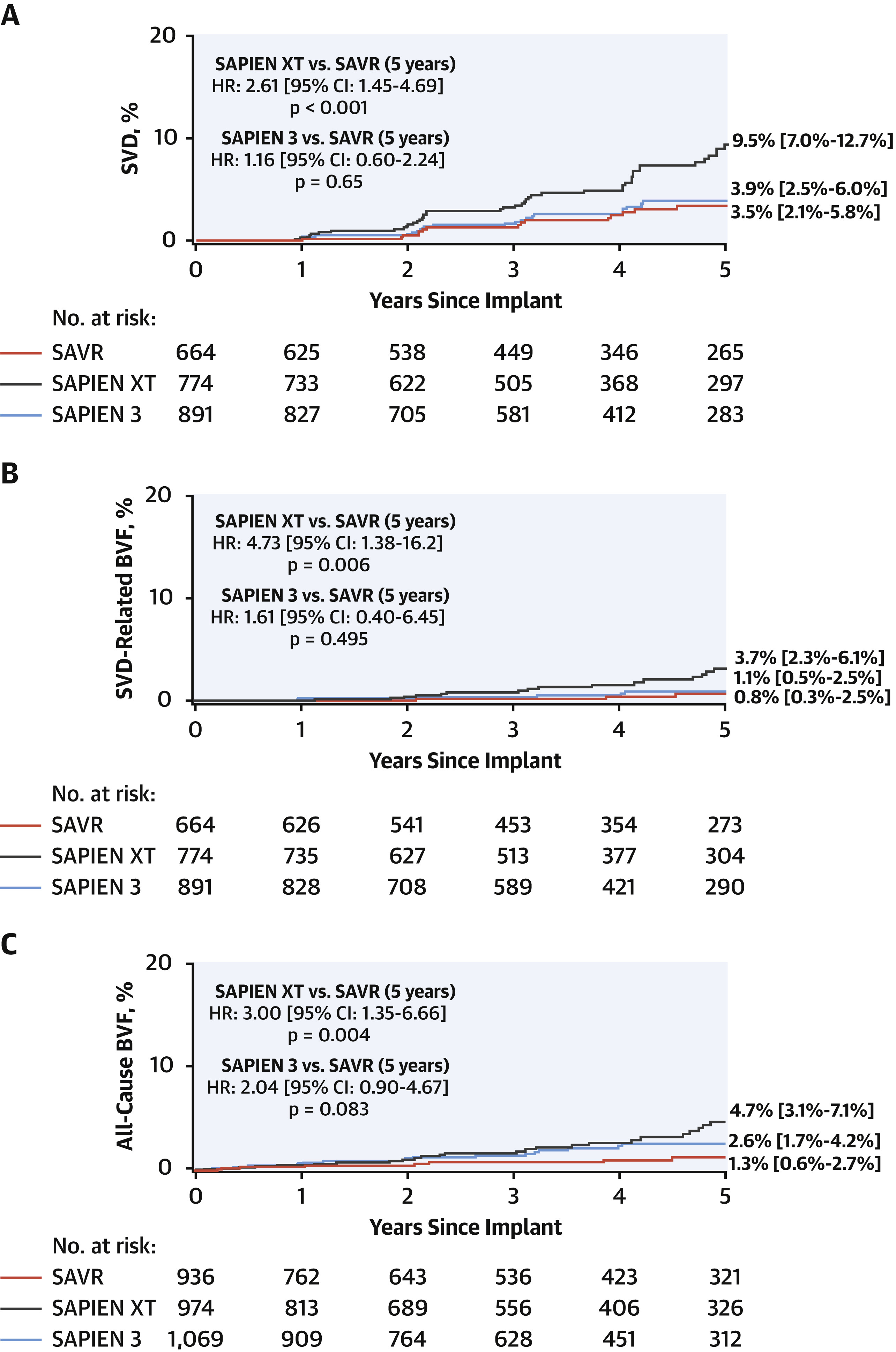 SAPIEN XT
SAPIEN 3
SAVR
Republished with permission of Elsevier Science & Technology Journals, from [Structural Deterioration of Transcatheter Versus Surgical Aortic Valve Bioprostheses in the PARTNER-2 Trial, Pibarot, et al., J Am Coll Cardiol 76 (16) 2020; permission conveyed through Copyright Clearance Center, Inc.
COREVALVE EVOLUT POOLED ANALYSIS
Background
Limited data exist on the incidence and factors associated with SVD after TAVI and surgery from large-scale, multicenter and randomized clinical trials
Previous work demonstrated early generation intra-annular, balloon-expandable bioprostheses have significantly higher 5-year rates of SVD compared to surgery, whereas newer generation annular valves have similar SVD rates. 1 
Our prior analysis with supra-annular, self-expanding bioprostheses found significantly lower 5-year rates of hemodynamic valve deterioration (HVD) or reintervention due to stenosis with TAVI vs. Surgery, and reported an association between HVD and clinical outcomes. 2
1 Pibarot P., et al. Journal of the American College of Cardiology 76.16 (2020): 1830-1843
2 O’Hair, D., et al. Journal of the American College of Cardiology, 77(18_Supplement_1), 904-904
COREVALVE EVOLUT POOLED ANALYSIS
Study Objective
To evaluate the 5-year incidence, outcomes and predictors of hemodynamic structural valve deterioration (SVD) in patients undergoing supra-annular, self-expanding TAVI and surgery from the CoreValve US Pivotal and SURTAVI trials
COREVALVE EVOLUT POOLED ANALYSIS
Study Population and Definitions
Comparison of SVD rates between TAVI and Surgery:
CoreValve US High Risk Pivotal Trial
SURTAVI Intermediate Risk Trial
Association with clinical outcomes and predictors of SVD:
CoreValve US Extreme Risk Pivotal Trial
CoreValve Continued Access Study (CAS)
SVD was defined as ≥ moderate hemodynamic valve deterioration (HVD): 1 
Increase in mean gradient ≥10 mm Hg from discharge/30-day echo to last available echo AND mean gradient ≥20 mm Hg at last available echo
OR new onset or increase of intra-prosthetic aortic regurgitation (AR) ≥ moderate
Independent Core laboratory assessed TTEs were used (if not available, site-reported readings).
Randomized Clinical Trials (RCTs)
Addition of Non-RCTs
1 Adapted from VARC-3 Writing Committee, et al. European Heart Journal 42.19 (2021): 1825-1857 and Capodanno D., et al. European Heart Journal 38.45 (2017): 3382-3390
COREVALVE EVOLUT POOLED ANALYSIS
Study Methods
The 5-year cumulative incidence of SVD was calculated for the RCT cohorts using Fine-Gray regression interval censoring and treating death as competing risk. 1
Univariate Cox proportional hazard models examined the association of SVD (time dependent covariate) with clinical outcomes: all-cause mortality, cardiovascular mortality and hospitalization for AV disease or worsening heart failure.
Baseline characteristics associated with SVD were identified using univariate and multivariate Fine-Gray regression for interval censoring analysis and treating death as competing risk.
1 Delord M. and Genin E., Journal of Statistical Computation and Simulation 86.11 (2016): 2217-2228
COREVALVE EVOLUT POOLED ANALYSIS
Study Demographics
Mean ± SD or no. (%)
No significant differences between RCT cohorts
* P<0.001 vs. TAVI RCT
COREVALVE EVOLUT POOLED ANALYSIS
5-Year SVD Adjusted for Competing Risk of Mortality
Significantly lower rate of SVD with TAVI vs. Surgery through 5 years
4.38%
*
P = 0.0095 †
2.57%
* CoreValve 88%, Evolut R 12%
† Fine-Gray P value
COREVALVE EVOLUT POOLED ANALYSIS
5-Year SVD In Smaller (≤23 mm) Annular Diameters
Significantly lower rate of SVD with TAVI vs. Surgery through 5 years in small annuli
5.86%
P = 0.049 *
1.39%
† Fine-Gray P value
COREVALVE EVOLUT POOLED ANALYSIS
5-Year SVD In Larger (>23 mm) Annular Diameters
Trend toward a lower rate of SVD with TAVI vs. Surgery through 5 years in larger annuli
3.96%
P = 0.067 *
2.48%
* Fine-Gray P value
COREVALVE EVOLUT POOLED ANALYSIS
TAVI Reductions With Both Moderate and Severe SVD
Moderate SVD
Stenosis
Moderate AS: Increase in mean gradient ≥10 mm Hg from discharge/30-day echo to last available echo AND mean gradient ≥20 mm Hg at last available echo
Severe AS: Increase in mean gradient ≥20 mm Hg from discharge/30-day echo to last available echo AND mean gradient ≥30 mm Hg at last available echo


Moderate AR: New onset or increase of ≥1 grade of intra-prosthetic AR resulting in ≥ moderate
Severe AR: New onset or increase of ≥2 grades of intra-prosthetic AR resulting in severe
Severe SVD
Number of SVD Cases
Regurgitation
COREVALVE EVOLUT POOLED ANALYSIS
Worsened Clinical Outcomes in Patients Who Develop SVD
* RCT and Non-RCT cohorts
CoreValve 97%, Evolut R 3%

† All-cause mortality or hospitalization for AV disease or worsening HF
Lower risk with SVD                            Higher risk with SVD
COREVALVE EVOLUT POOLED ANALYSIS
Baseline Characteristics of Patients With and Without SVD
Mean ± SD or no. (%)
* RCT and Non-RCT cohorts
† P<0.05 vs. Patients with SVD
COREVALVE EVOLUT POOLED ANALYSIS
Univariate and Multivariate Predictors of 5-Year SVD
Higher risk of developing SVD in patients with a higher body surface area
* RCT and Non-RCT cohorts; † HR units = 0.2
Backwards elimination multivariate modeling with stay criteria of P=0.1
Univariate analysis was also performed for additional covariates resulting in P>0.3 and included: Coronary artery disease, cerebrovascular disease, peripheral vascular disease, chronic lung disease/COPD, creatinine clearance <30 ml/min, baseline LVEF, baseline mean gradient, baseline EOA
COREVALVE EVOLUT POOLED ANALYSIS
Limitations
Current follow-up is limited to 5 years. Ten-year follow-up is ongoing for the SURTAVI and Low Risk RCTs.
Contemporary criteria for SVD require prospective collection of comprehensive echocardiographic parameters. In the current studies, there was incomplete collection of changes in EOA and DVI, and this analysis was restricted to changes in gradients and AR severity.
Correlates with invasive gradients were not collected in this study, although changes in Doppler TTE gradients were highly predictive of 5-year outcomes.
The competing risk of mortality limited the number of subjects with SVD, similar to prior surgical trials.
COREVALVE EVOLUT POOLED ANALYSIS
Conclusions
In patients with severe AS at intermediate or high surgical risk, the 5-year rate of SVD was 4.38% in patients undergoing surgery and 2.57% in patients undergoing TAVI (P=0.0095).
This difference in SVD was more profound in patients with smaller (≤23 mm) annuli (5.86% surgery vs. 1.39% TAVI; P=0.049), but a trend was also found in patients with larger (>23 mm) annuli (3.96% surgery vs. 2.48% TAVI; P=0.067).
The Doppler-derived SVD imparted a near 2-fold risk for all cause mortality (P< 0.001) and hospitalization for AV disease or worsening heart failure (P=0.01) at 5 years.
Multivariate predictor analysis found a higher risk of developing SVD in patients with a higher body surface area, and a lower risk of SVD in men, older patients and those with prior PCI and atrial fibrillation.
COREVALVE EVOLUT POOLED ANALYSIS
Clinical Implications
The CoreValve / Evolut supra-annular, self-expanding bioprosthesis is the first and only transcatheter bioprosthesis to demonstrate lower rates of SVD compared with surgery in RCTs (This pooled analysis; 8-year Notion 1).
Serial Doppler TTE is a valuable tool to monitor patients after TAVI. This is the first analysis to validate clinical criteria for SVD and its association with clinical outcomes, resulting in a near 2-fold increased risk for death and hospitalization for AV disease or worsening heart failure.
Long term 10-year follow-up is ongoing, valve durability should be an important consideration for the selection of the first bioprosthetic valve in lower risk patients with symptomatic severe AS.
1 Jørgensen, Troels Højsgaard, et al. European heart journal 42.30 (2021): 2912-2919